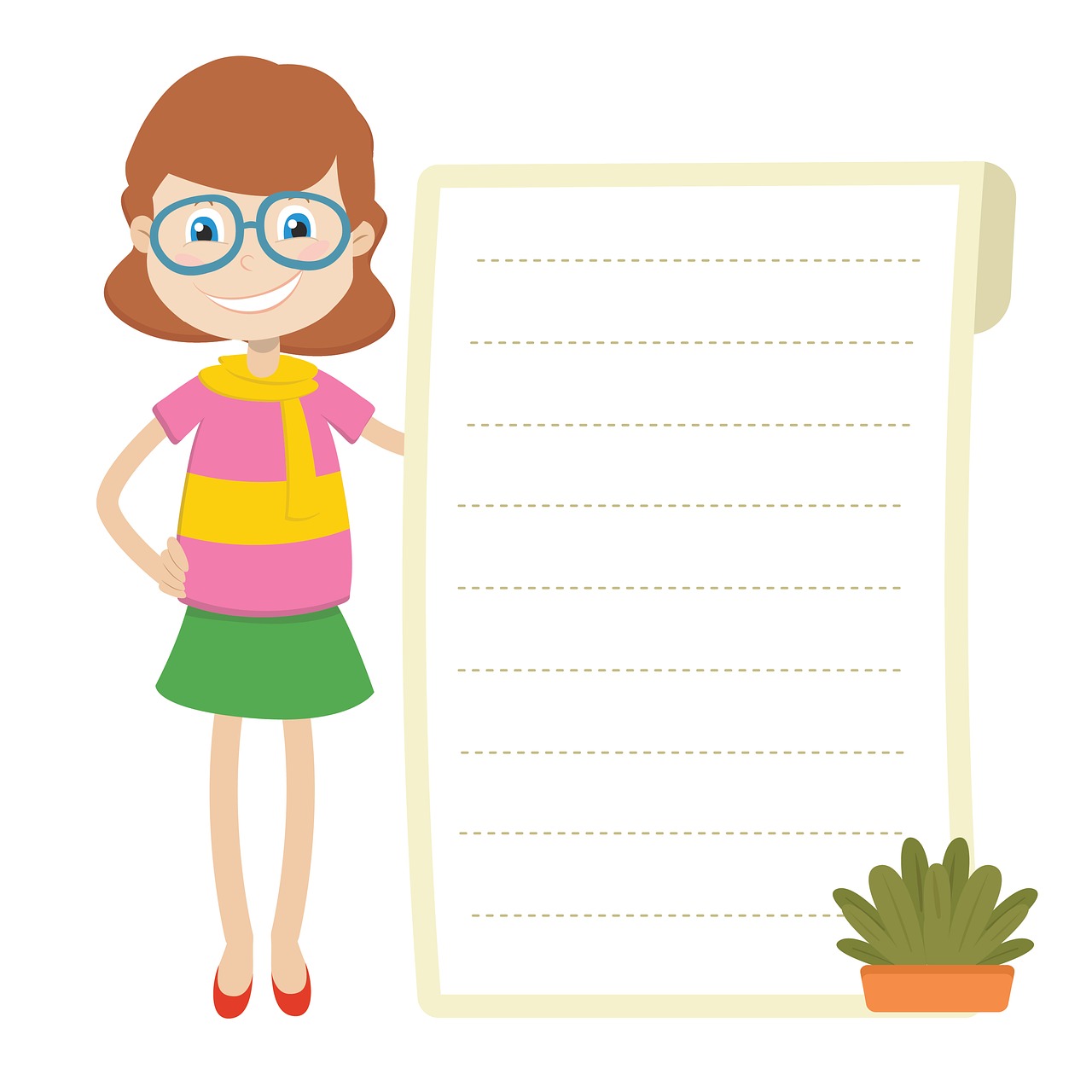 آمریکا
ایران
هردو
دو کشور آمریکا و ایران را با هم مقایسه کنید و تفاوت ها و شباهت های آن  ها را در نمودار قرار دهید
موزه
۲۰۲۰
۲۰۲۰
کانادا
آمریکا
فارسی
البرز
31
استان
واشنگتن دی سی
آسیا
مجسمه آزادی
تهران
میدان آزادی
پاکستان
50 ایالت
[Speaker Notes: دو کشور آمریکا و ایران را با هم مقایسه کنید و تفاوت ها و شباهت های آن  ها را در نمودار قرار دهید.]
کار خانه
با خانواده خود در باره ایران گفت و گو کنید واز آن ها بخواهید تا به پرسش های زیر جواب بدهند : 

آیا به ایران سفر کرده اند ؟ چرا ؟

به کدام استان و کدام شهر سفر کرده اند ؟ چرا ؟

کدام جاهای دیدنی ایران را رفته اند ؟ 

چه ره آوردی / سوغاتی برای دوستان و آشنایان آورده اند ؟

چه خاطره ای از سفر به ایران دارند ؟
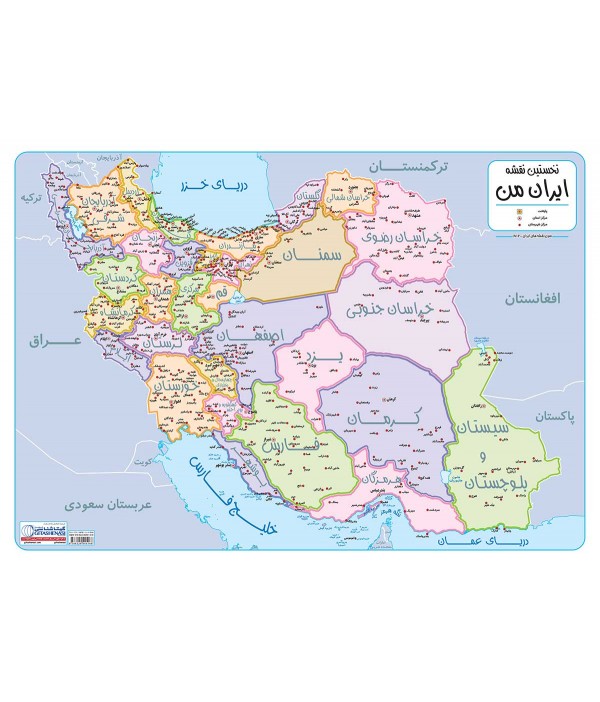